Culture and Society
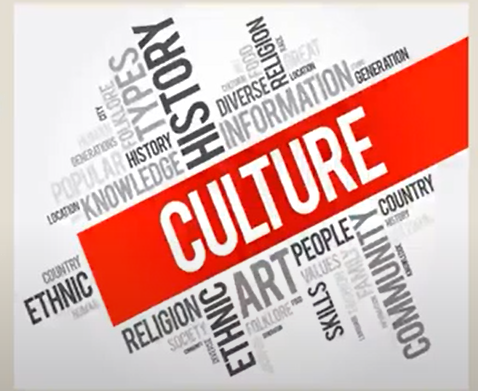 1
Identity, Culture and Social Harmony
2
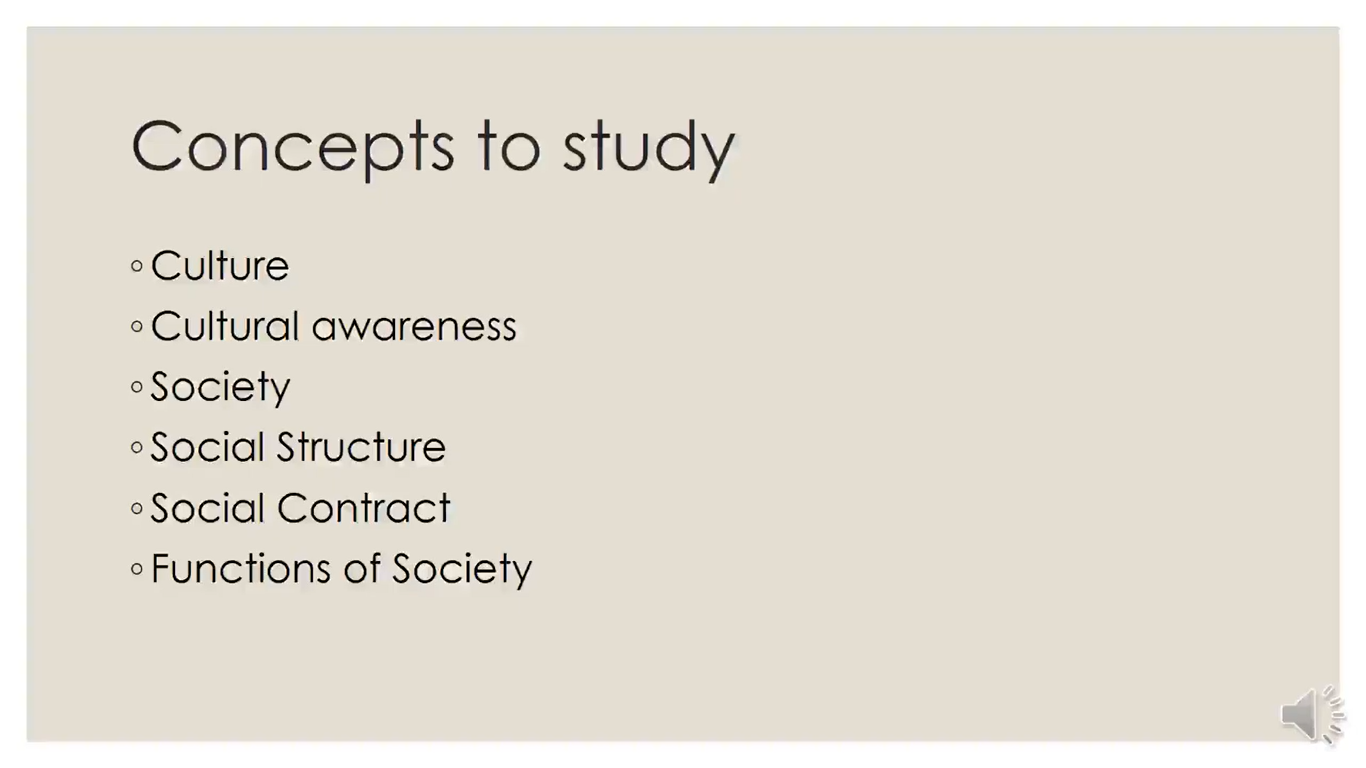 3
4
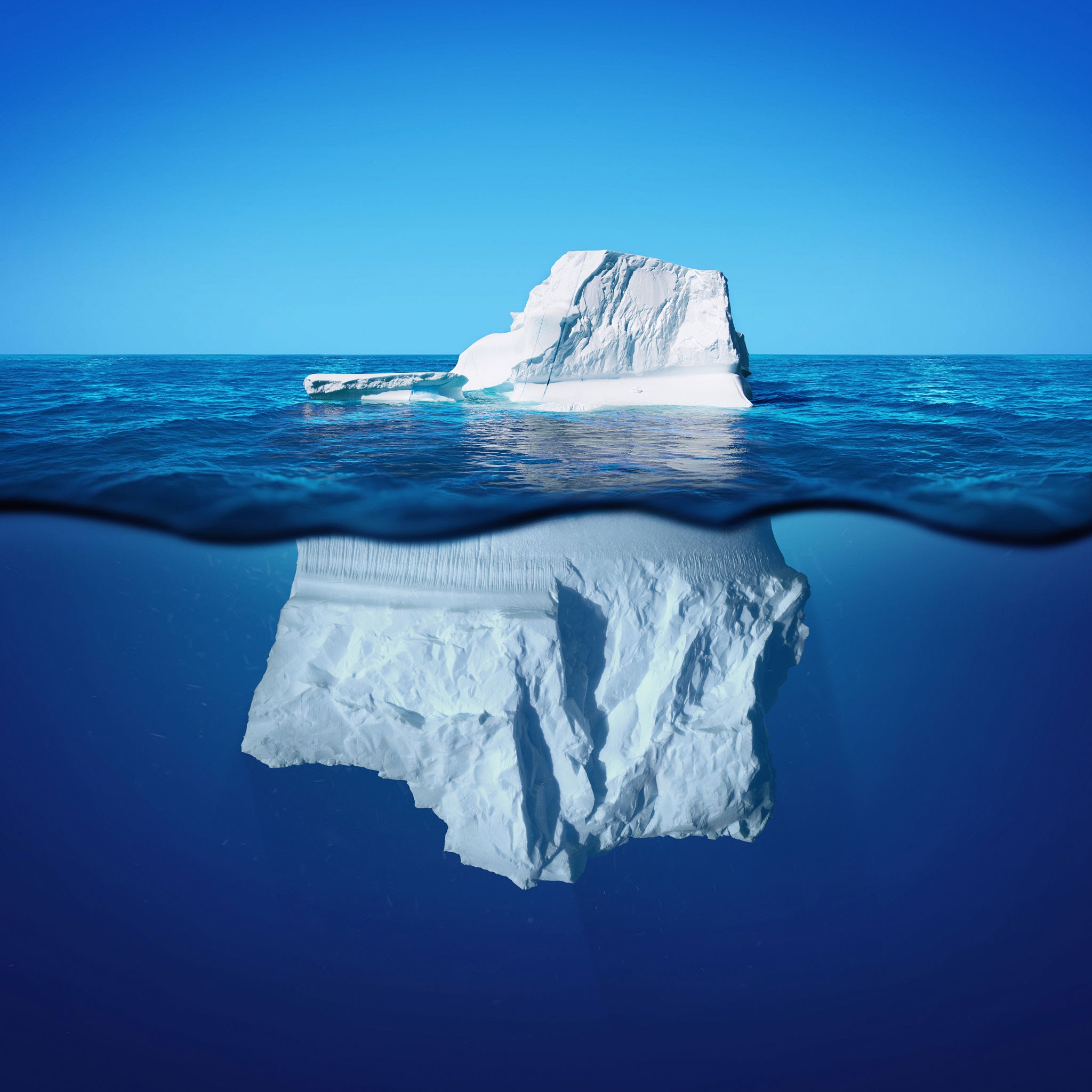 5
6
7
8
9
10
11
12
13
14
15
16
17
18
19
20
21
22
23
24
25
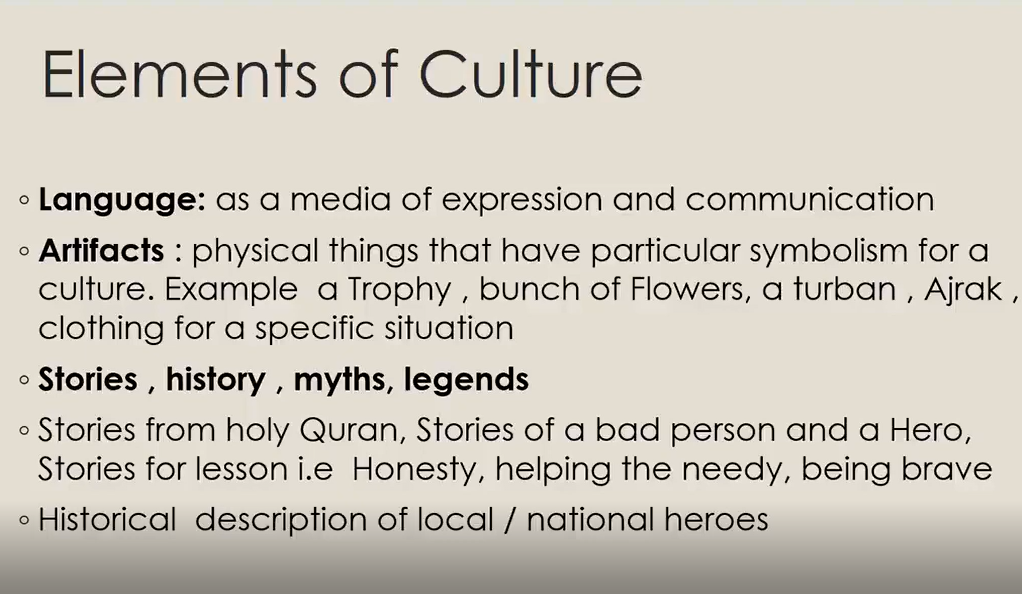 26
27
32
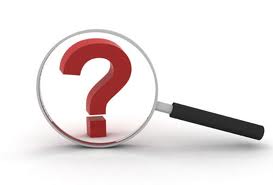 33
Thanks a lot
34